The Emptiness Within
Renee Jones
Urban Assembly For Future Leaders IS 286
Identify the problem: Step 1 of the PPA)
The problem we will be looking at is poor classroom performance at IS 286.
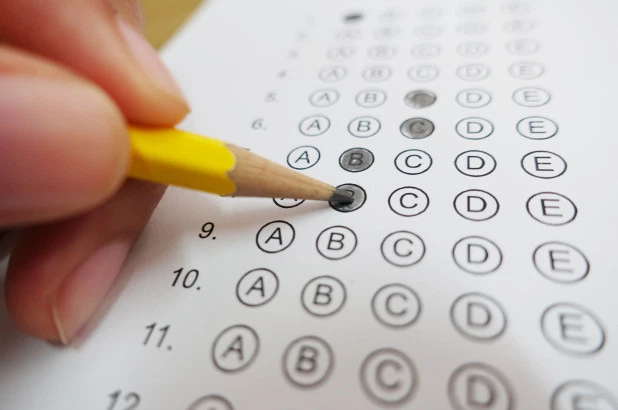 Mini Lesson
Write down the following:
What did you eat for breakfast today and what time did you eat breakfast?
What did you have for dinner last night?
What time did you go to bed last night?
Gather the Evidence (Step 2 of the PPA)
Read the following articles and list five WOWS about the article:
https://education.cu-portland.edu/blog/classroom-resources/hunger-pains-teaching-hungry-students/
https://www.canr.msu.edu/news/hungry_children_at_higher_risk_of_poor_school_performance
Identify the causes (Step 3 of the PPA)
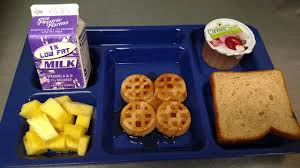 Poverty at home
Students living in shelters
Low income families can’t afford basic meals for their children.
Missing meals and experiencing hunger impairs a child’s development.
Students not eating breakfast will negatively affect the student’s academic day.
Evaluate an Existing Policy (Step 4)
Read the following article on the policy for school breakfast and discuss the article in your group. Give your opinion on whether or not you agree with this policy.
https://www.fns.usda.gov/sbp/school-breakfast-program
Develop a solution: take a look at the following solutions (step 5 of the PPA)
Extend the school breakfast program so late students can eat as well.
Have different snacks in the classroom so students may help themselves when they are hungry.
Have different healthy options for students to eat.
Take an opportunity to have snack time in the classroom for all students, not just for the smaller students.
After looking at these solutions, try to come up with your own solution or pick one of the solutions and tell why you think it would work at IS 286.
Select the Best Solution (Step 6 of the PPA)
Pick one of the above solutions for students eating throughout the school day and defend it. How would it help students at IS 286 do better on assessments and to get through the school day?
You may choose the way in which you would like to defend your solution. You may write your reason for defending it or you may give an oral presentation in which you explain to the class why you choose the solution.